ПРЕЗЕНТАЦИЯ«Детские годы Моцарта.Концертная деятельность» Составитель – Л.А. Олифирова, музыкальный руководитель, ГБОУ Пушкинская школа № 1500, Москва
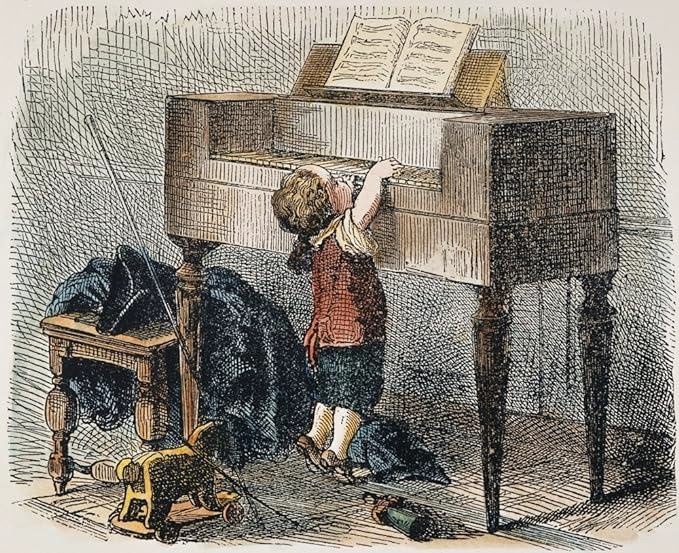 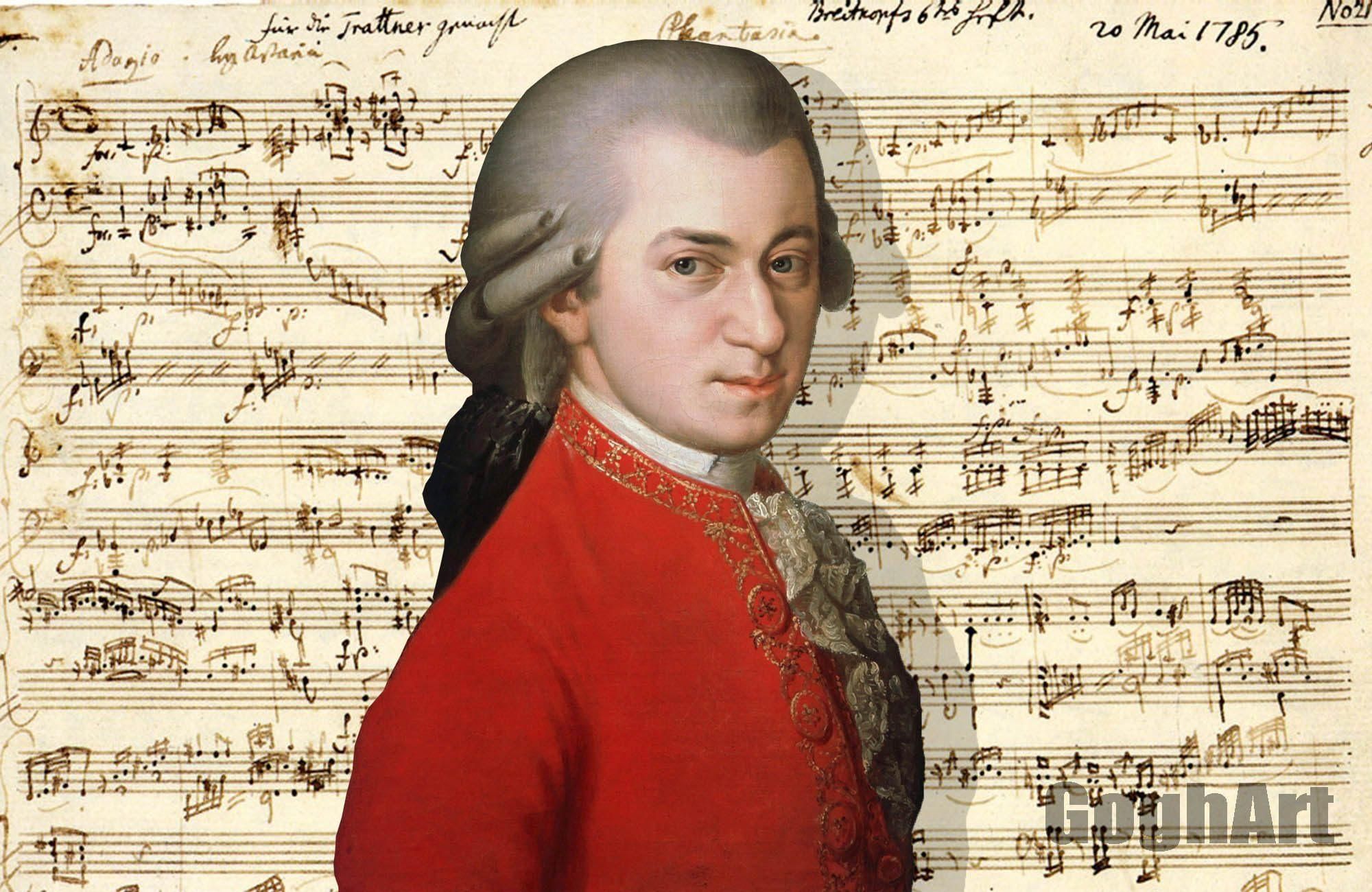 Вольфганг Амадей Моцарт
                                   27 января 1756 г. (Зальцбург) – 5 декабря 1791 г. (Вена)
Портрет Моцарта в возрасте 7 лет
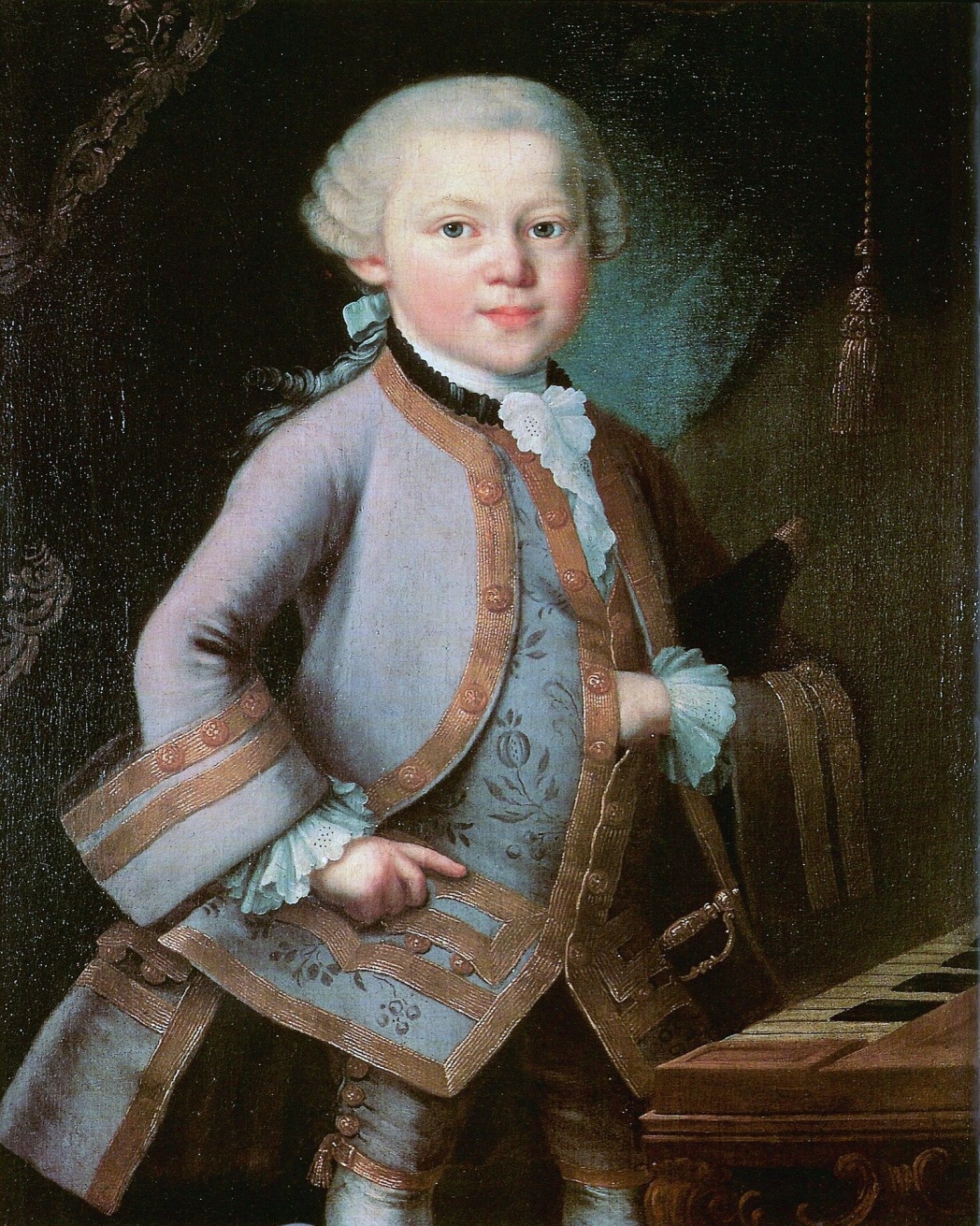 Пьетро Антонио Лоренцони (1721 –1782). Мальчик Моцарт. 1763
Зальцбург – город в Австрии, где родился Моцарт
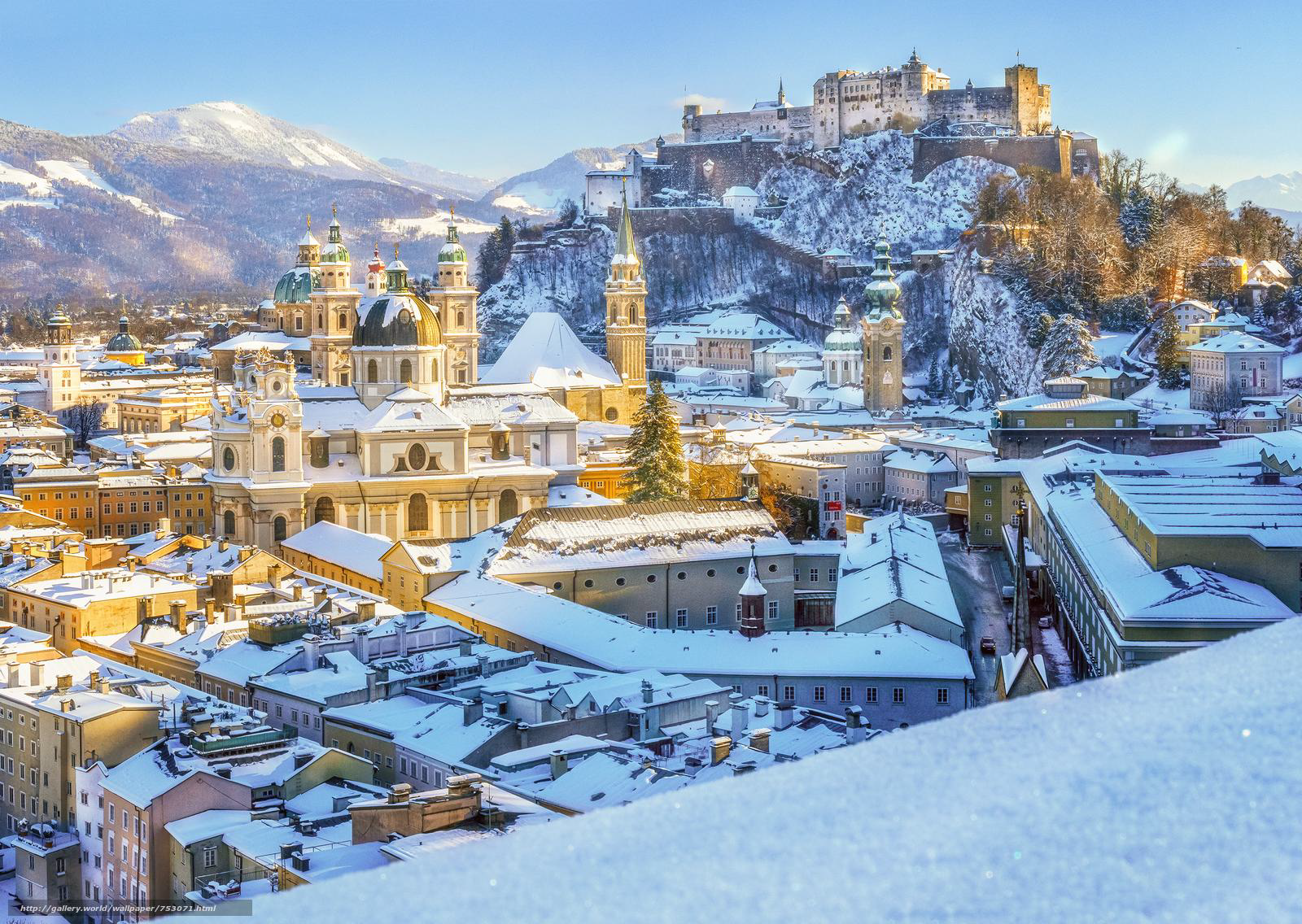 Дом, в котором родился Моцарт
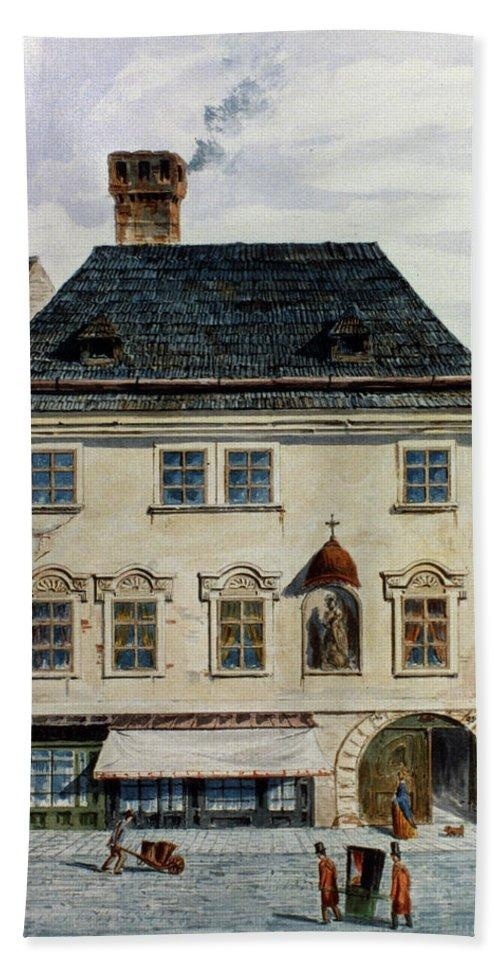 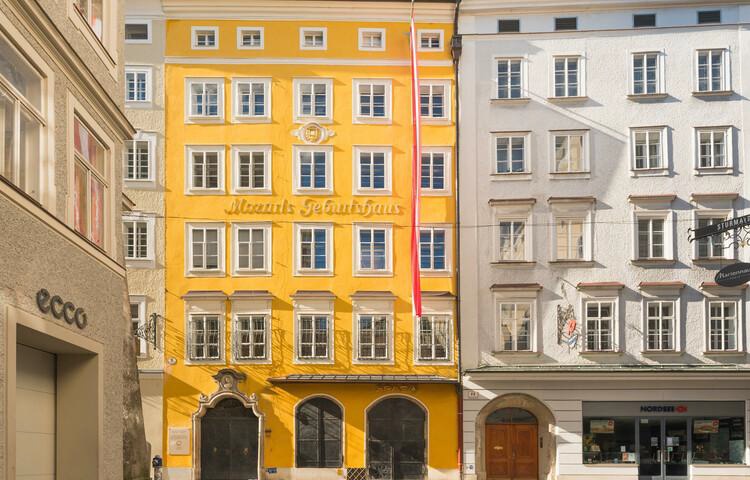 Современный вид
Вид здания в 18 веке
Первые музыкальные инструменты,на которых играл Моцарт
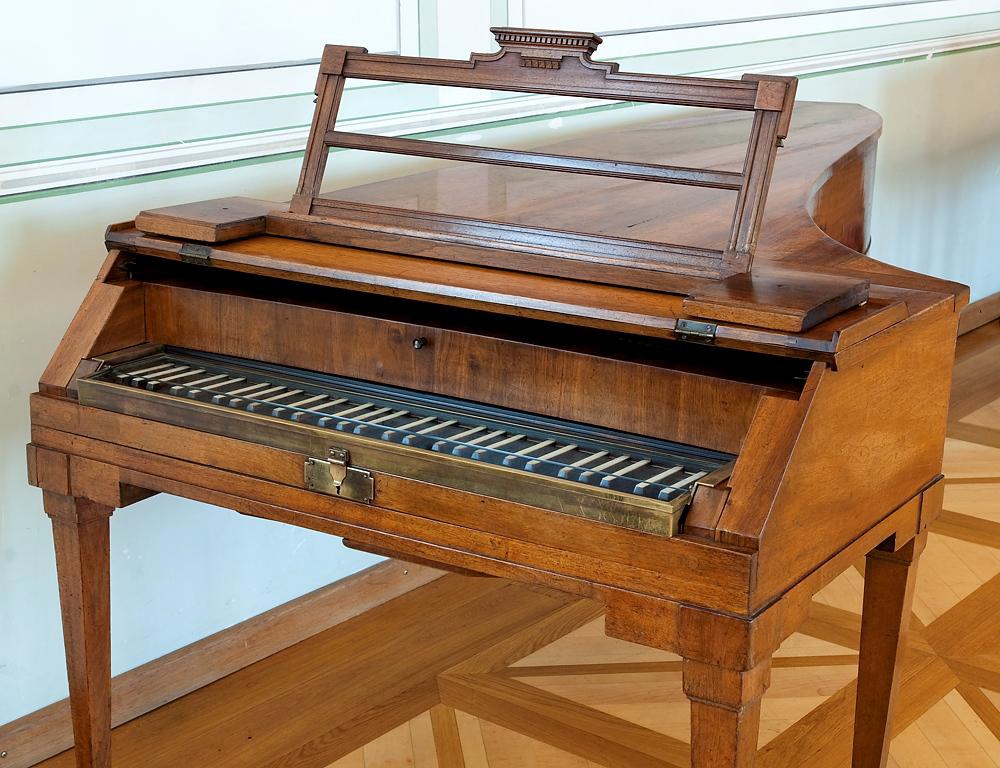 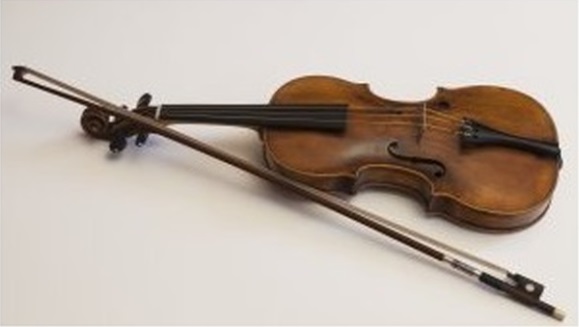 Клавесин
Скрипка
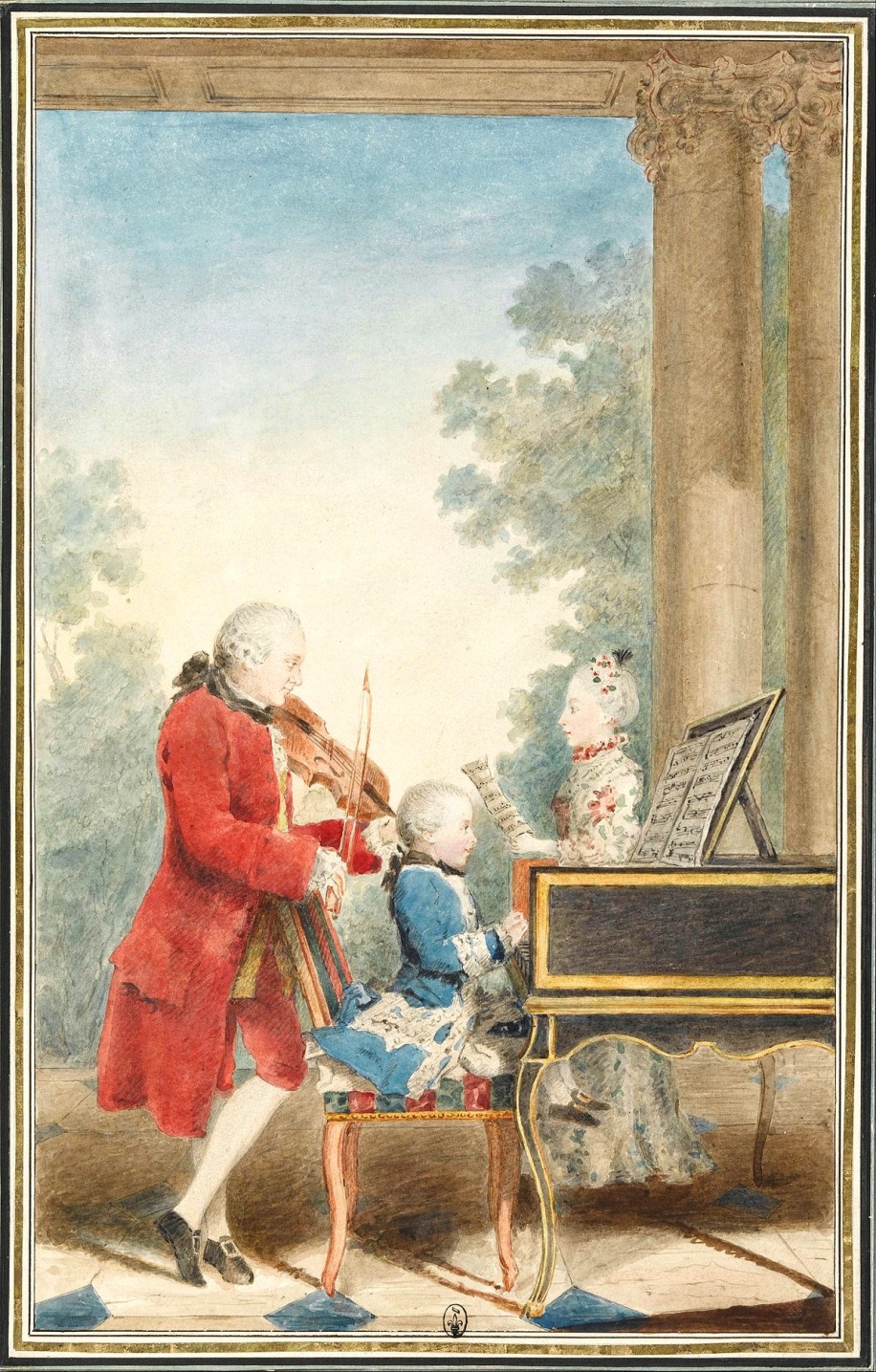 Леопольд Моцарт со своими детьмиВольфгангом Амадеем и Марией Анной в Париже в ноябре 1763года
Художник  Луи Каррожи Кармонтель (1717–1806)
Первое европейское турне Моцарта с родителями и сестрой
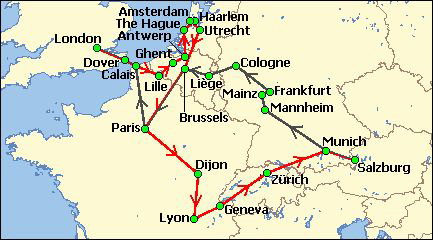 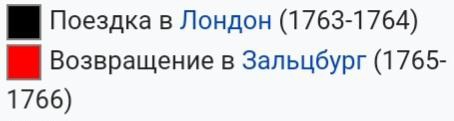 Моцарт и его сестра играют для императрицы Марии Терезии (Вена, 1762) для императрицы Марии Терезии (Вена,1762)
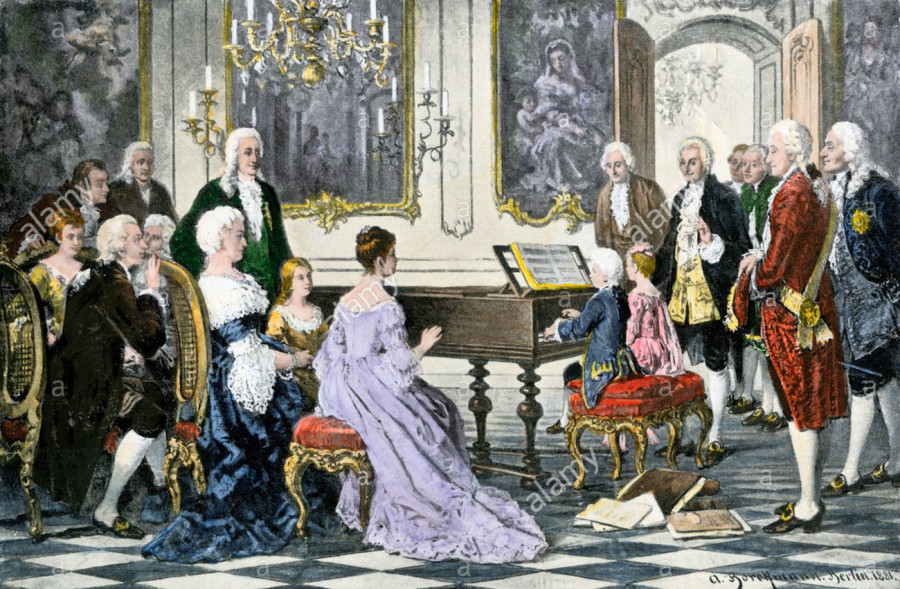 Выступление в Мюнхене (Германия)
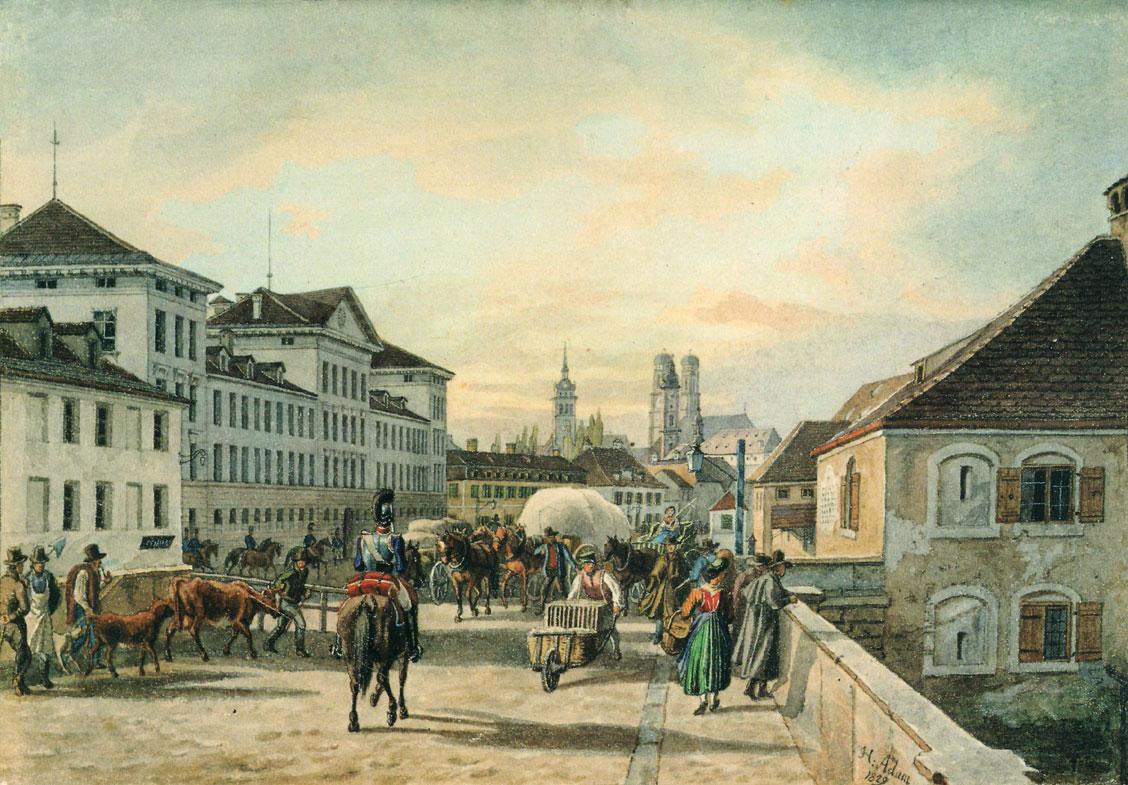 Выступление в Париже (Франция)
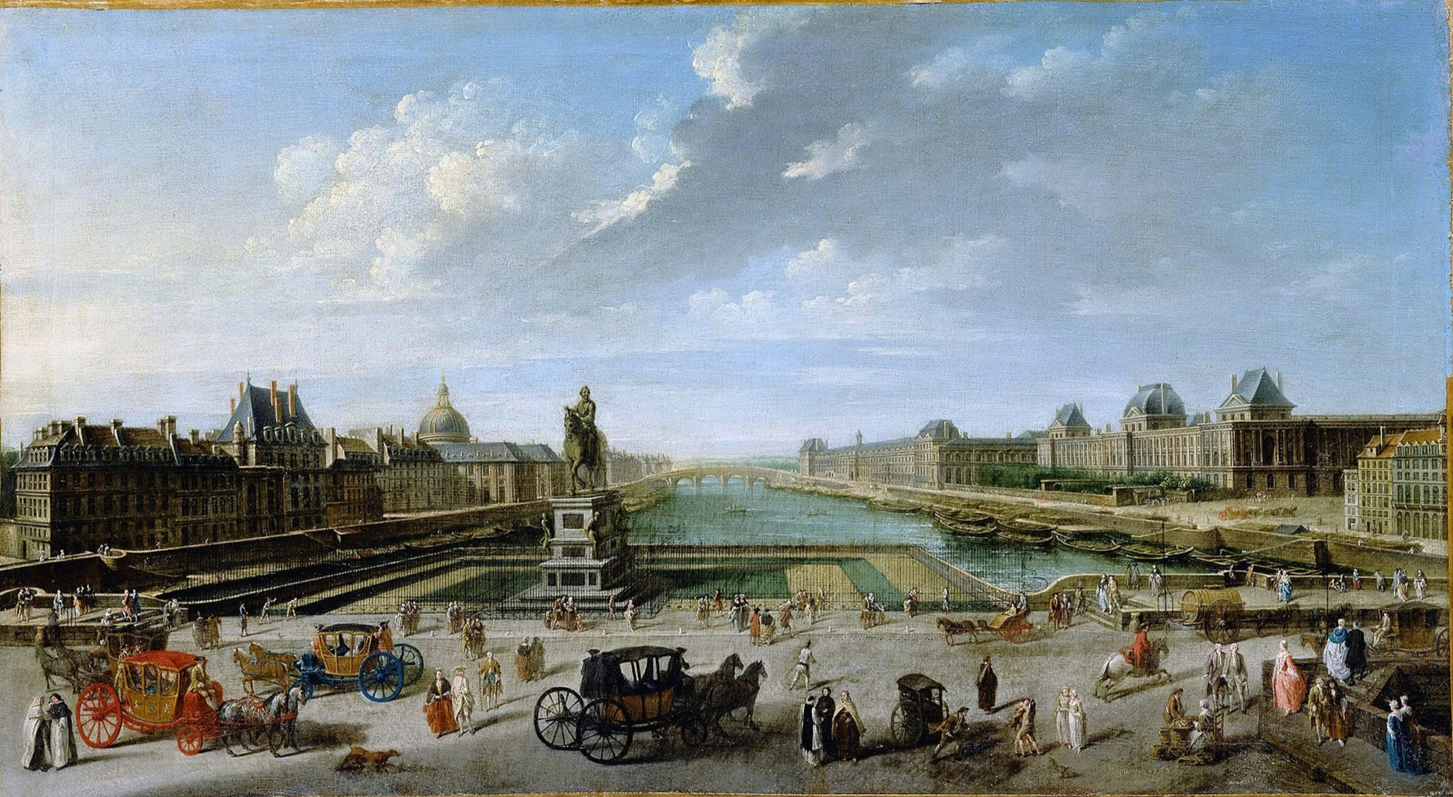 Вид Парижа с моста Пон-Нёф, 1763
Юный Моцарт на королевском приёме
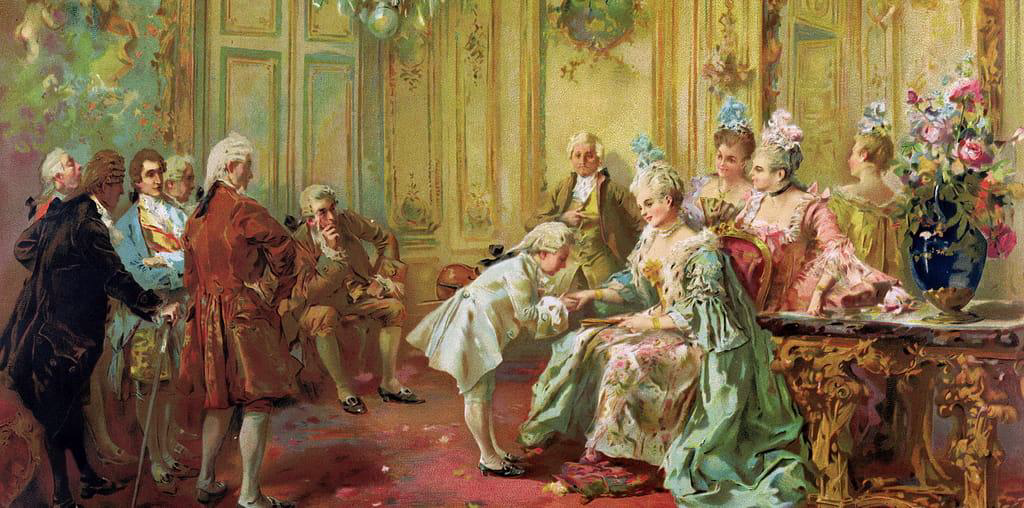 Версальский дворец, Париж (Франция)
Выступление в Лондоне (Англия)
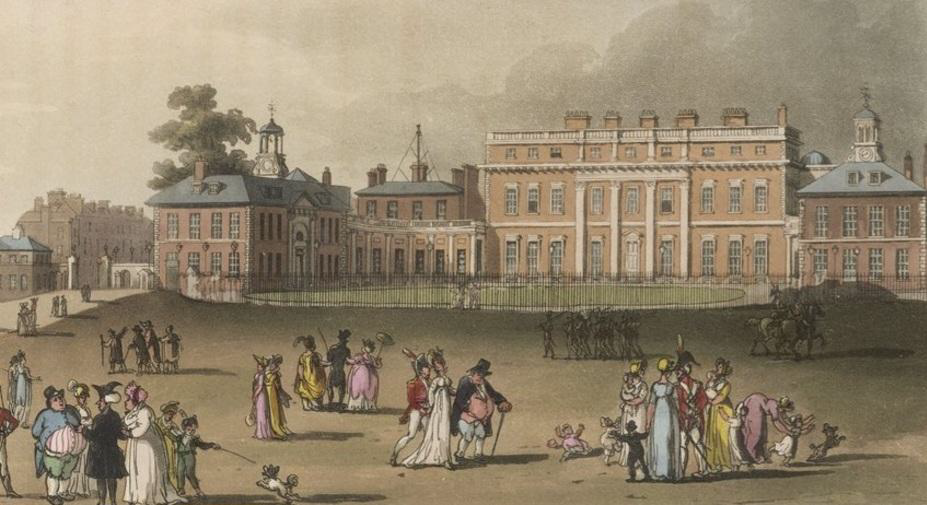 Букингемский дворец в 18 веке. Резиденция короля Георга III
Выступление в Неаполе (Италия)
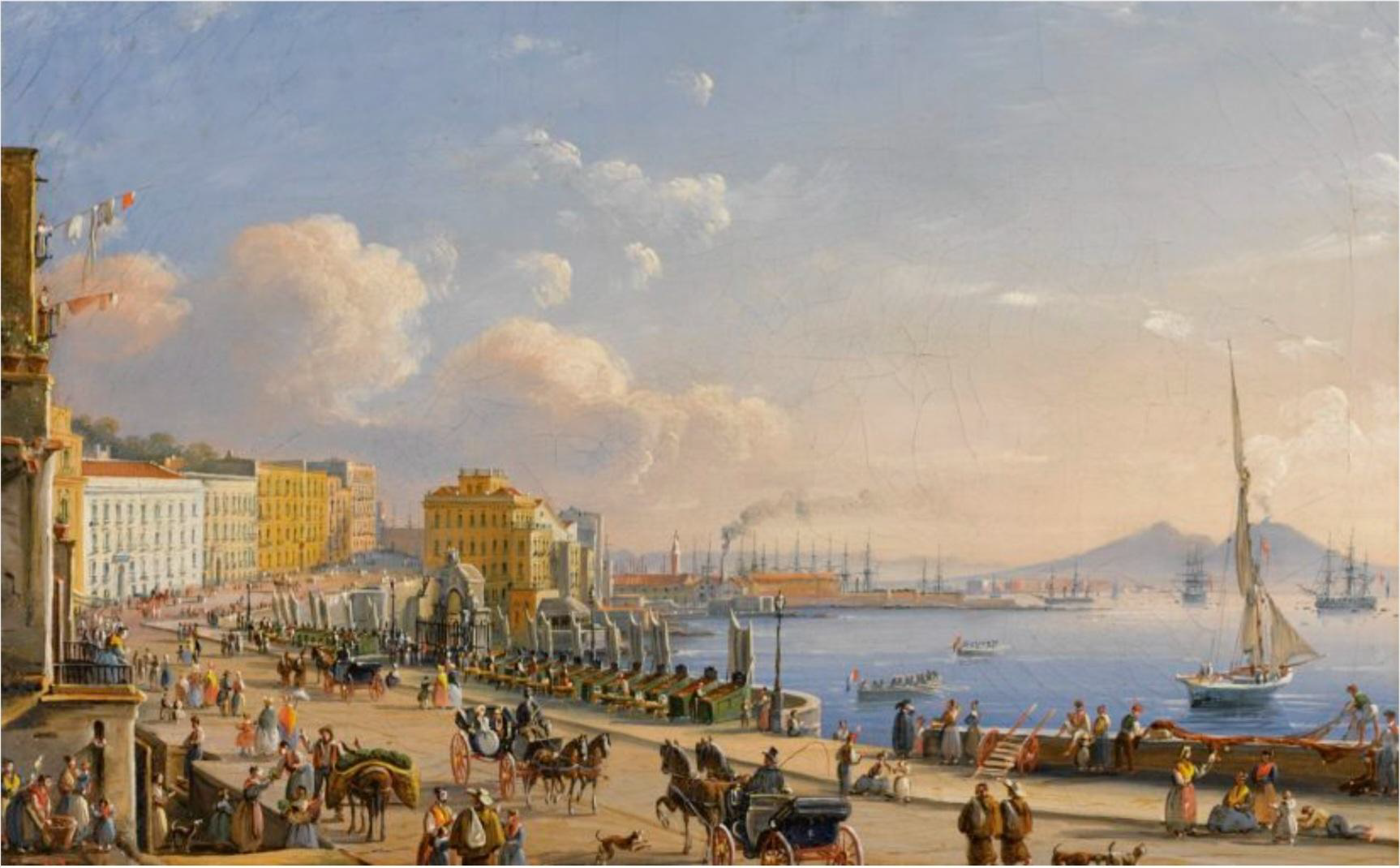 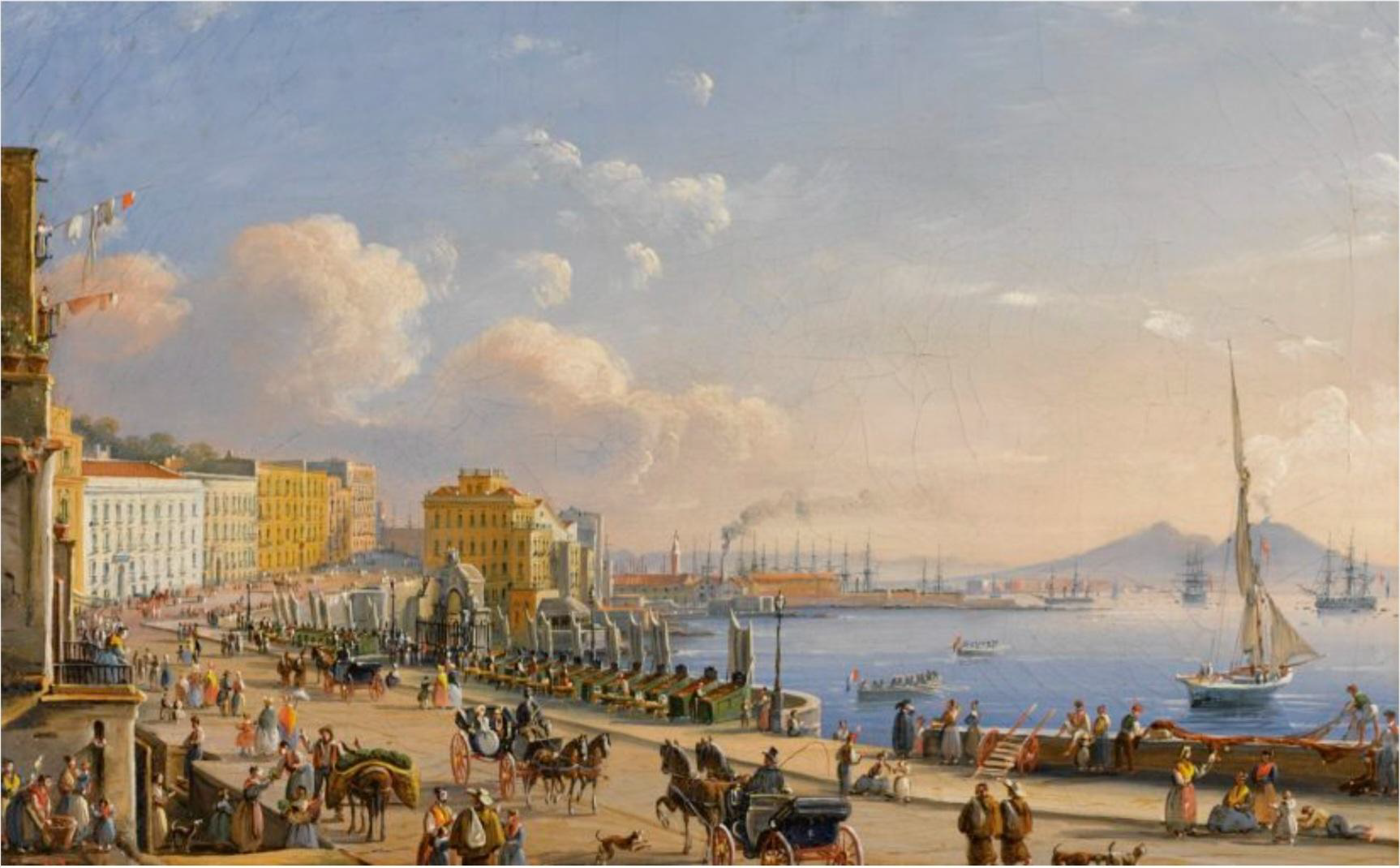 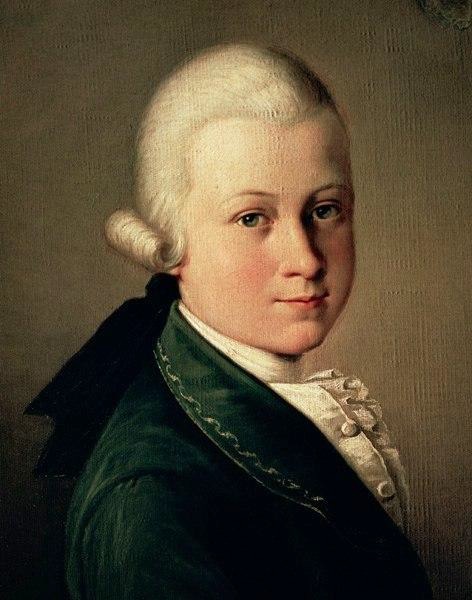 Портрет
Моцарта
в юном
возрасте
(ок.12 лет)
Джузеппе Синьяроли (также известен как Фра Феличе; 1726–1796)
Возвращение Моцарта на родину в Австрию
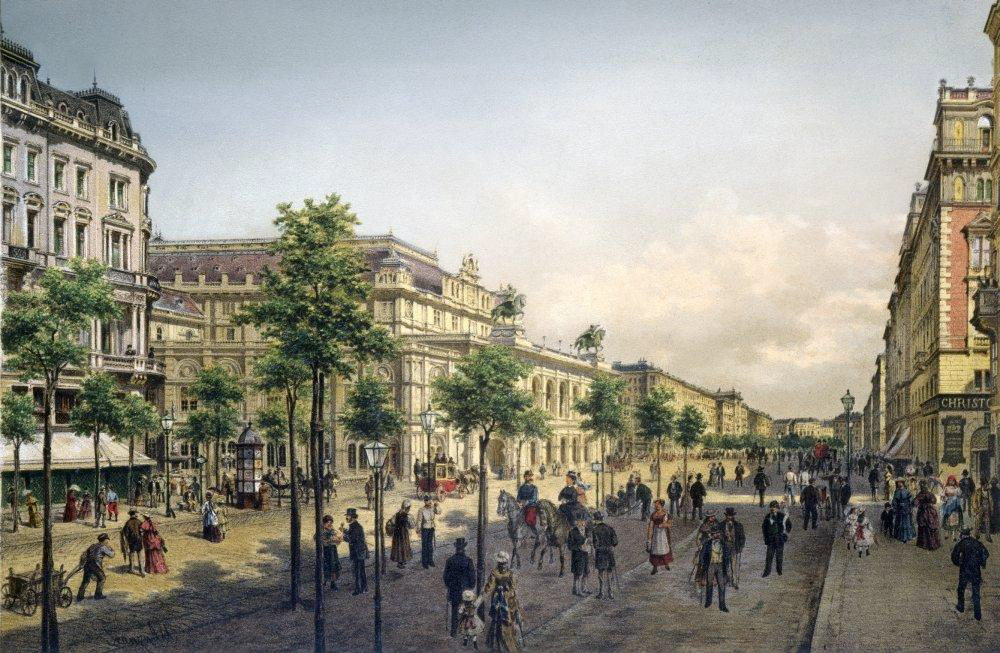 Постановки опер Моцарта в Вене (Австрия)
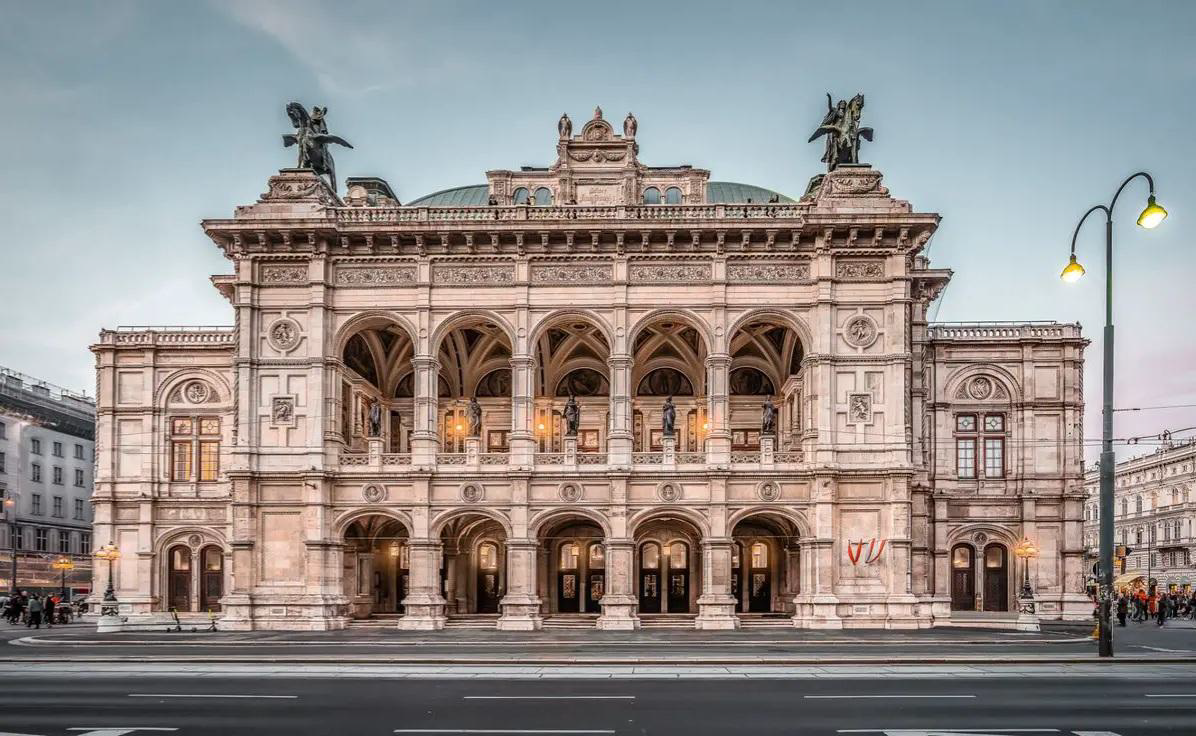 Венская государственная опера
Сцена из оперы «Свадьба Фигаро»
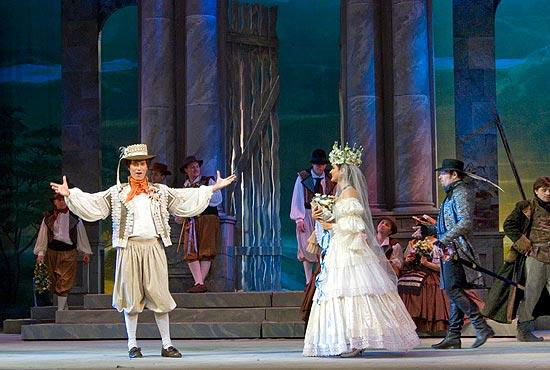 Венская государственная опера
Сцена из оперы «Волшебная флейта»
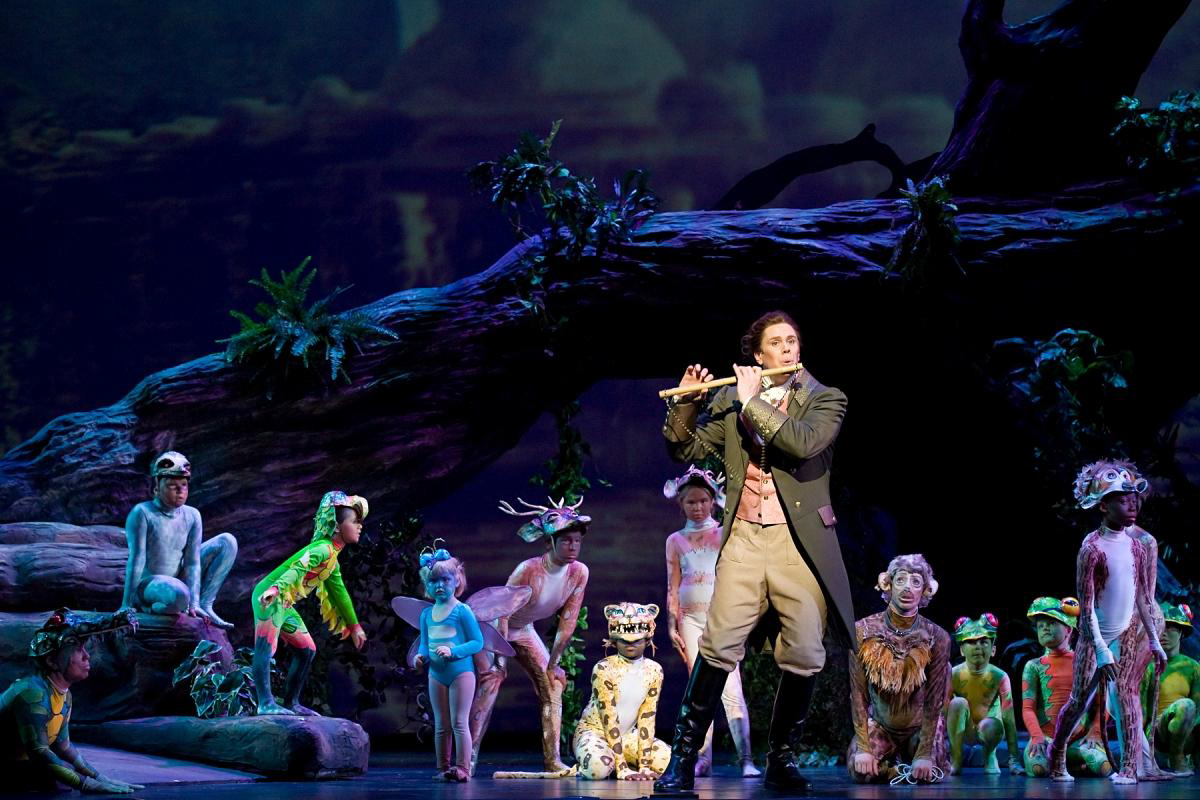 Моцарт –
первый
независимый
художник
18 столетия
Йозеф Ланге (1751–1831). Портрет Моцарта. 1789. Зальцбург
Памятник Моцарту в Вене (Австрия)
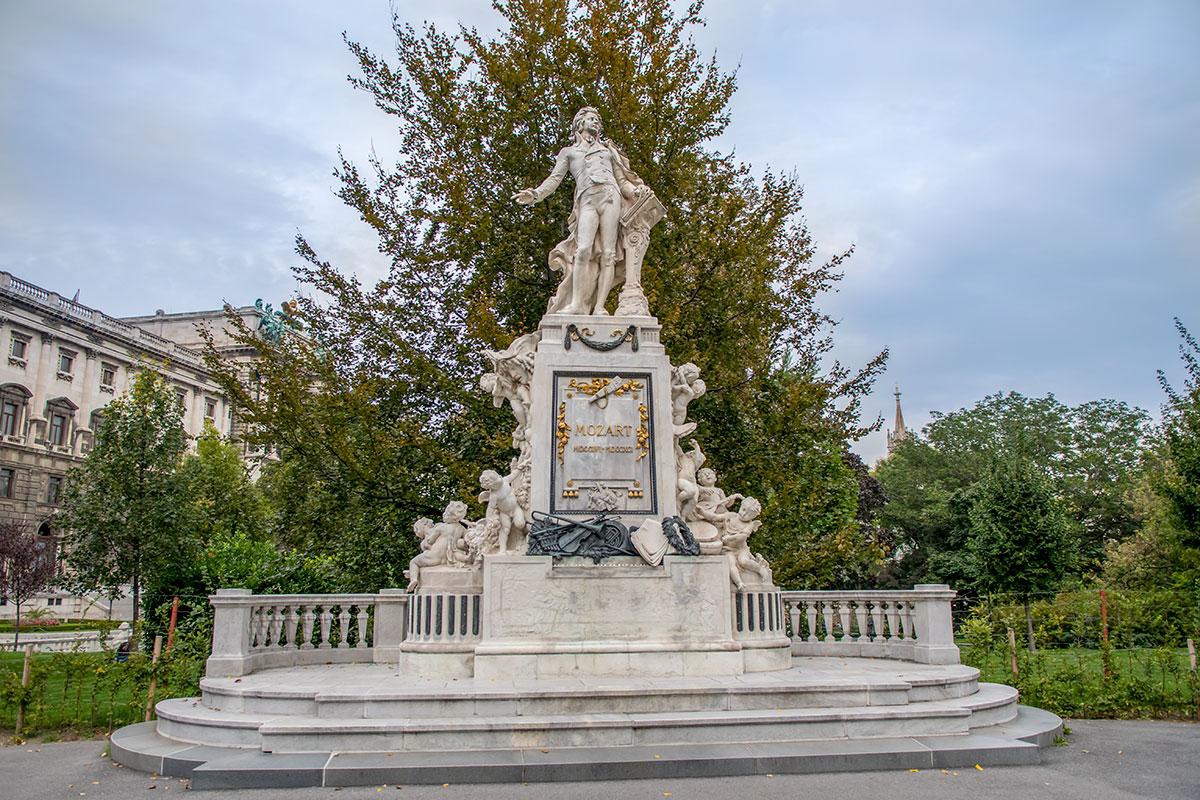